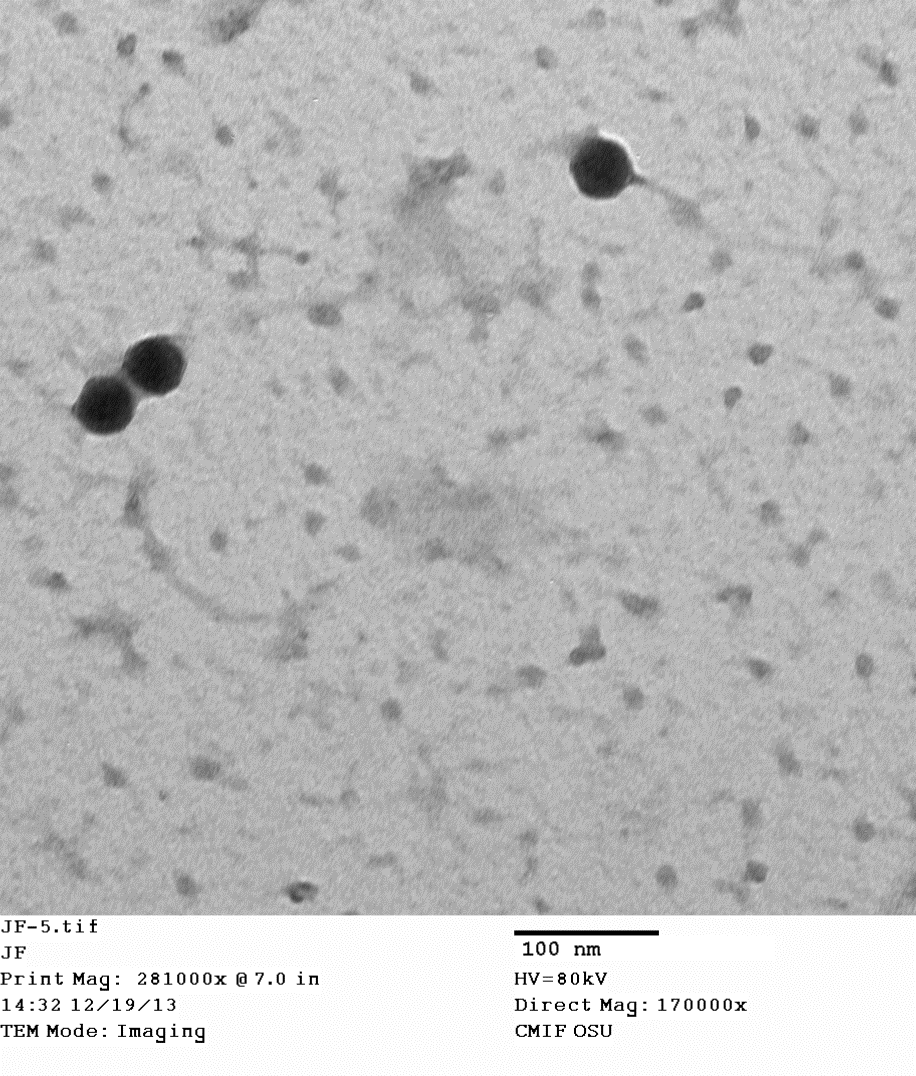 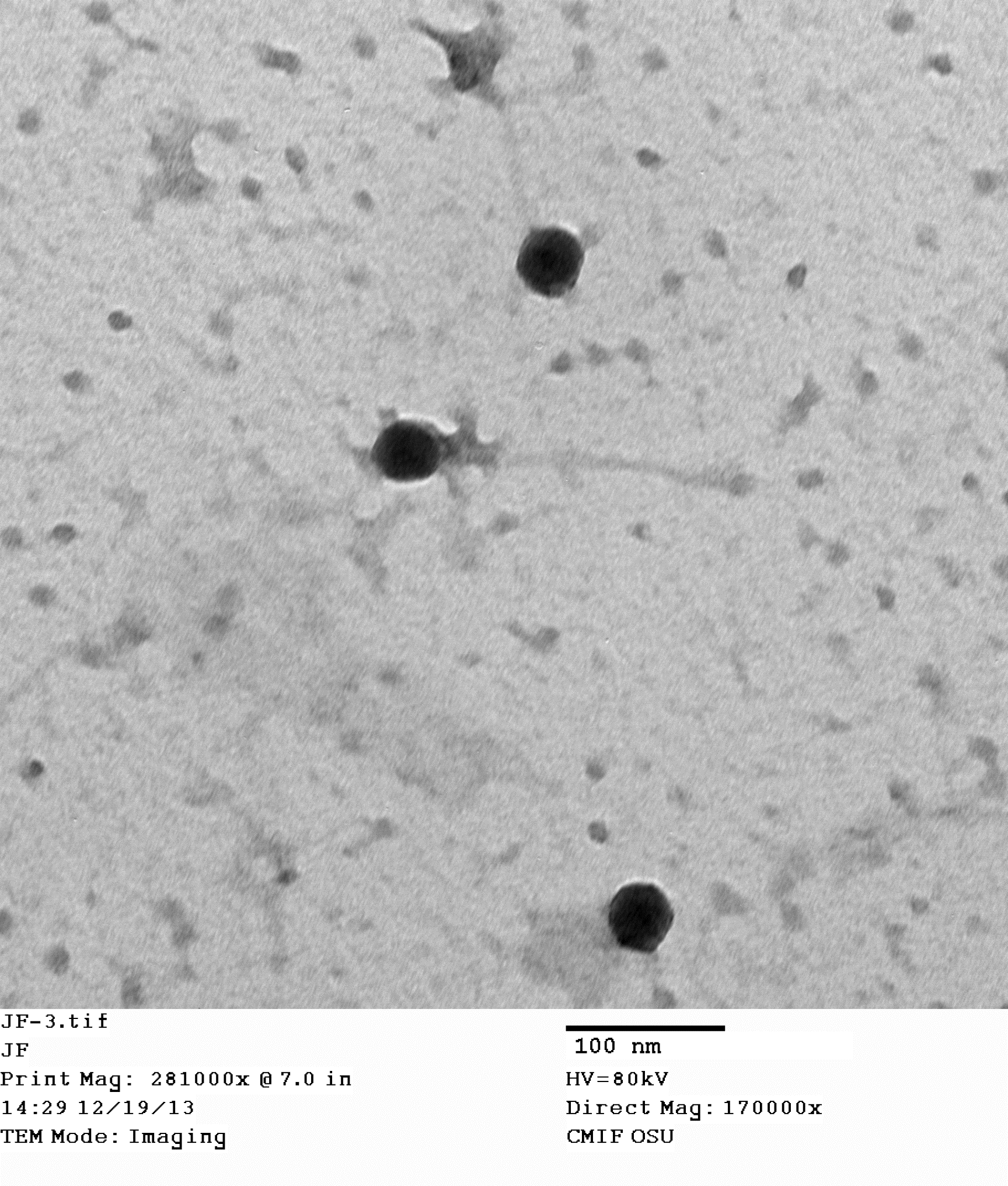 Jared F
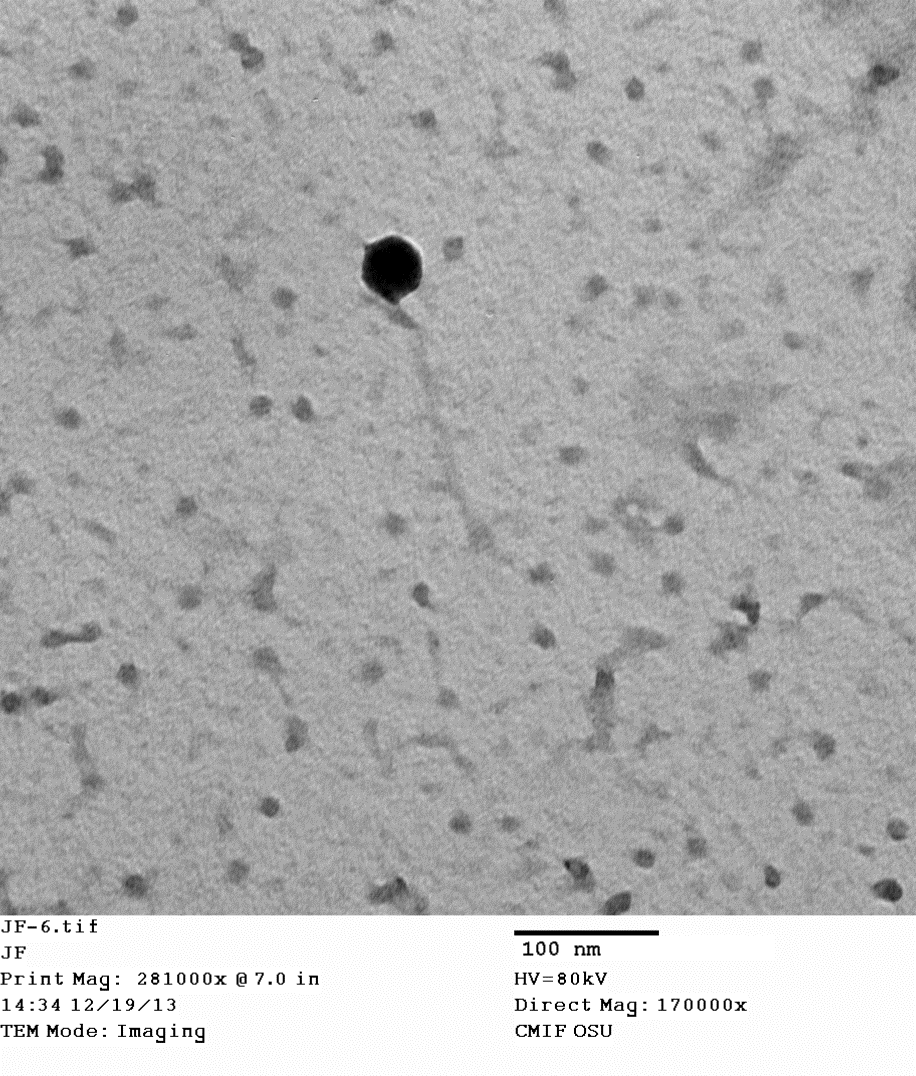 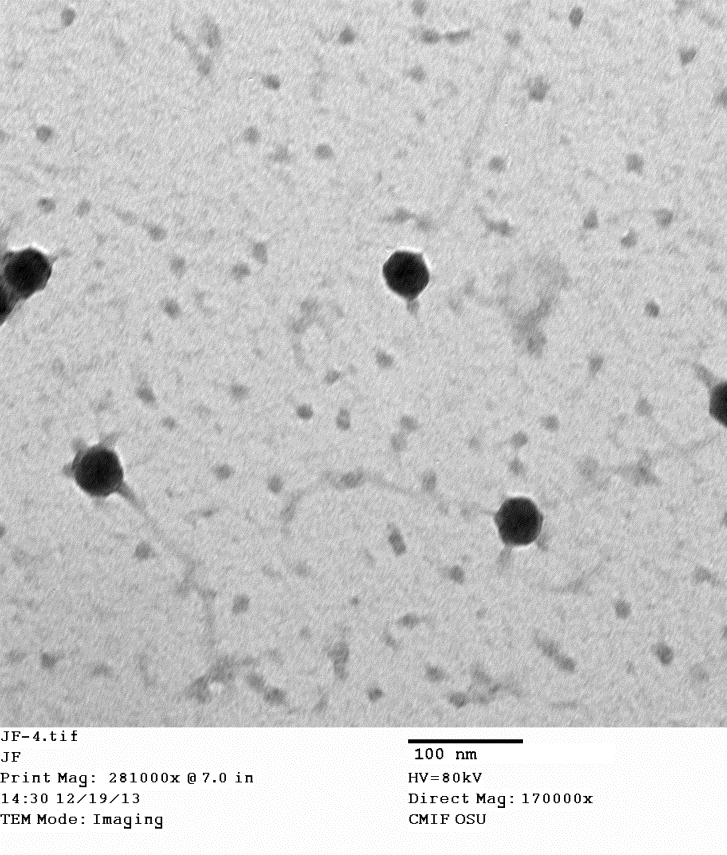 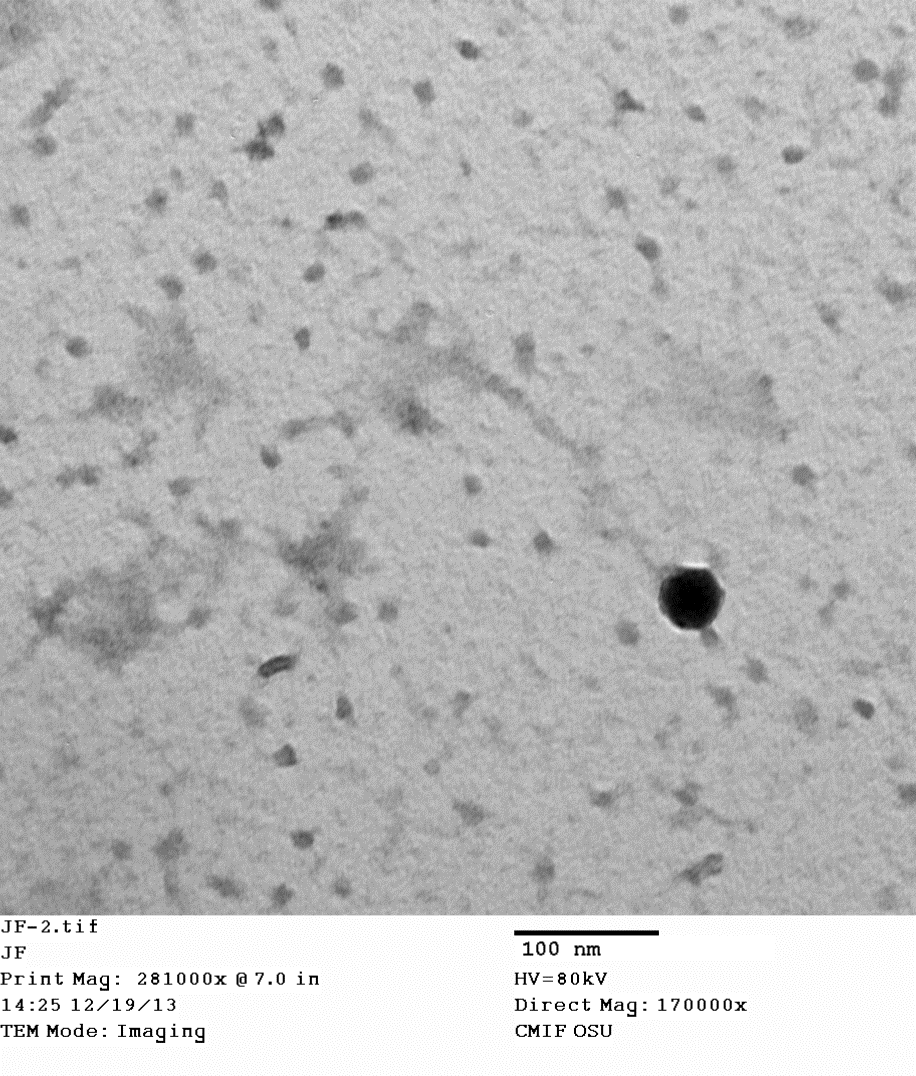 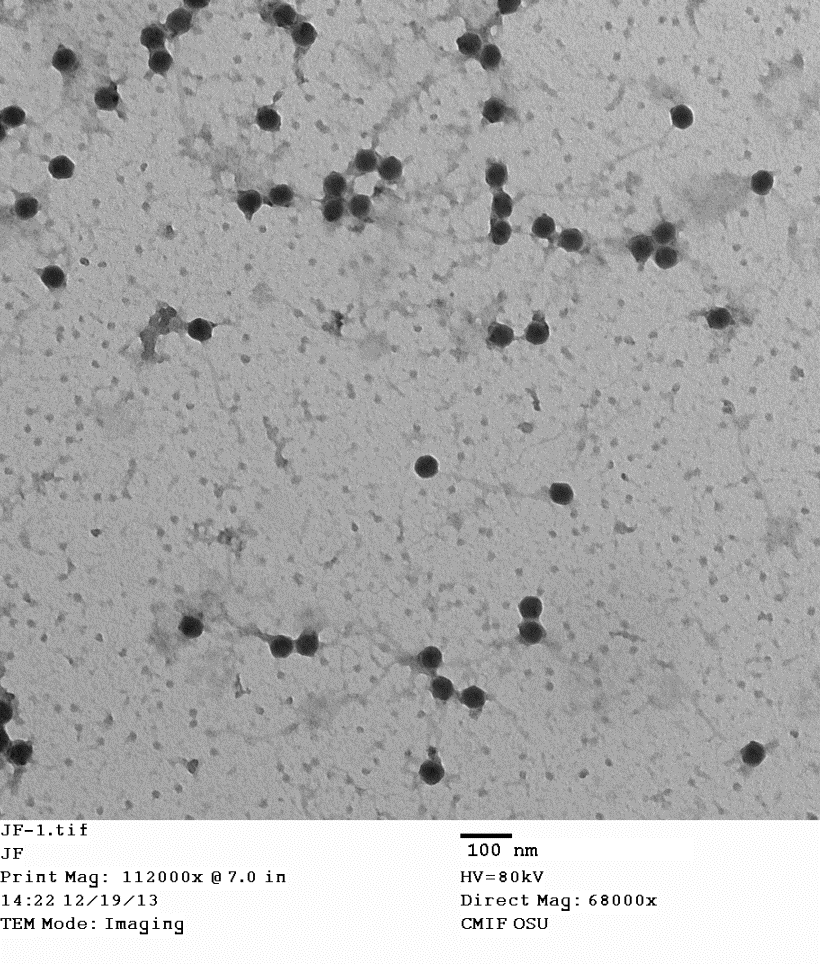